Housing Development and Financial Assistance Funding Application
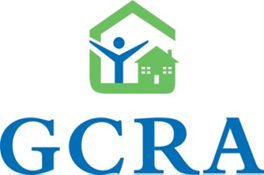 FY 2024 Affordable Housing Fund (AHF), HOME & Community Housing Development Organization (CHDO) Funding Proposals
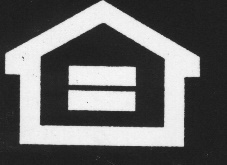 January 17,  2024
1
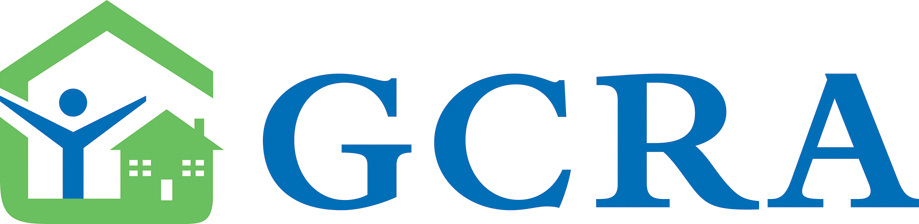 Logistics
In Teams Webinar- 
Muted on entry
Please enter questions into the Q&A box and we will answer them during the Q&A portion-
Raise hand to ask a question
2
[Speaker Notes: Jose talk about Teams]
Agenda & Objectives
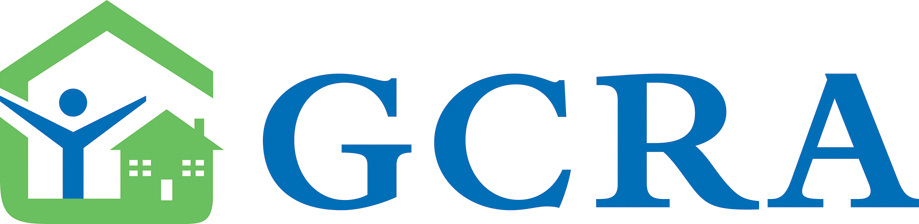 Introductions		
GCRA, Programs, and the “Eligibles”
Questions/Break
The Application 

Training Objectives:
Overview of HOME & GCAHF requirements
Overview of the application and scoring criteria
Overview of Environmental Review
40 min.
10 min.
30 min.
3
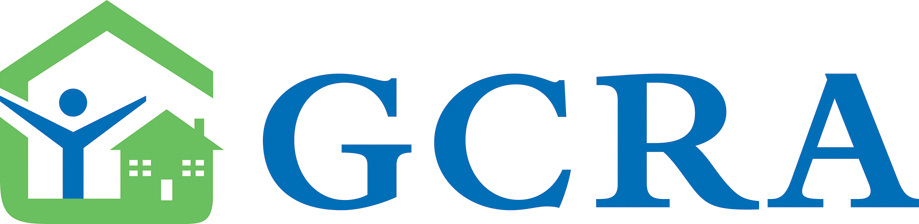 Welcome and Introductions
Imma Nwobodu, Program Director

Francisco Arnaiz, Senior Community Development Planner
Jose Reynoso, Associate Community Development Planner
Kristin Conley, Associate Community Engagement Specialist
[Speaker Notes: Welcome from Imma 

Introductions 

Have attendees introduce themselves, Virtual then Room]
About GCRA
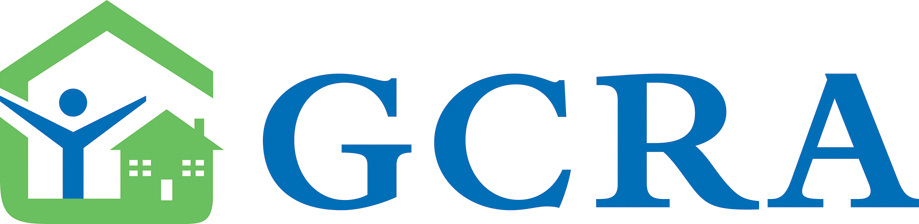 Established in 1974 
Administers Community Planning and Development (CPD) funding from HUD for Greenville County: 
HOME, CDBG, ESG, and HOME-ARP 
Greenville County Affordable Housing Fund (AHF) (local funding)
Used to address affordable housing, homelessness, economic development, and neighborhood  revitalization serving specifically low to moderate income communities.
5
[Speaker Notes: Greenville County Affordable Housing Fund  (AHF) – Local funding from the Greenville County Administration created to assist with the furtherance of making housing affordable in the County. HE GCAHF was established in 2019 as a result of the recommendation of the 2018 Affordable Housing Study for Greenville County to support production and supply of affordable and workforce housing in the County. The general purposes of HOME and GCAHF are expanding the supply of decent and affordable housing and workforce housing, particularly rental housing, for very low income-, low-, moderate-, and middle-income residents (GCAHF only), strengthening the abilities of state and local governments to design and implement strategies for achieving adequate supplies of decent housing affordable to the residents.]
In House Projects
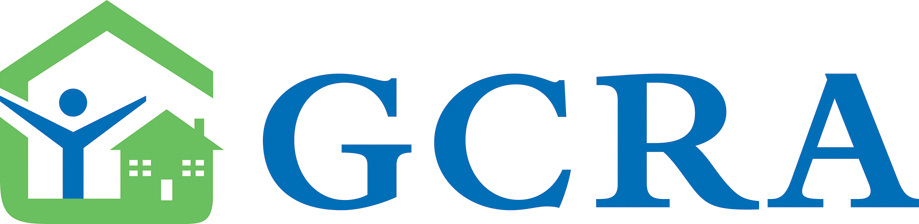 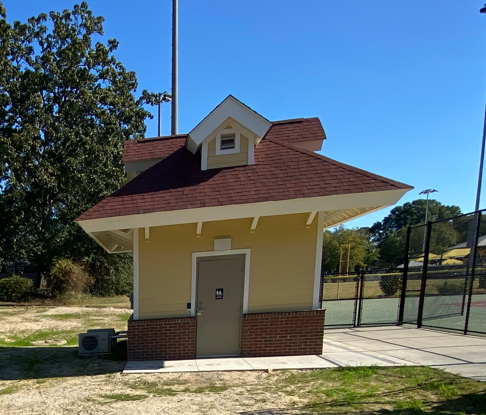 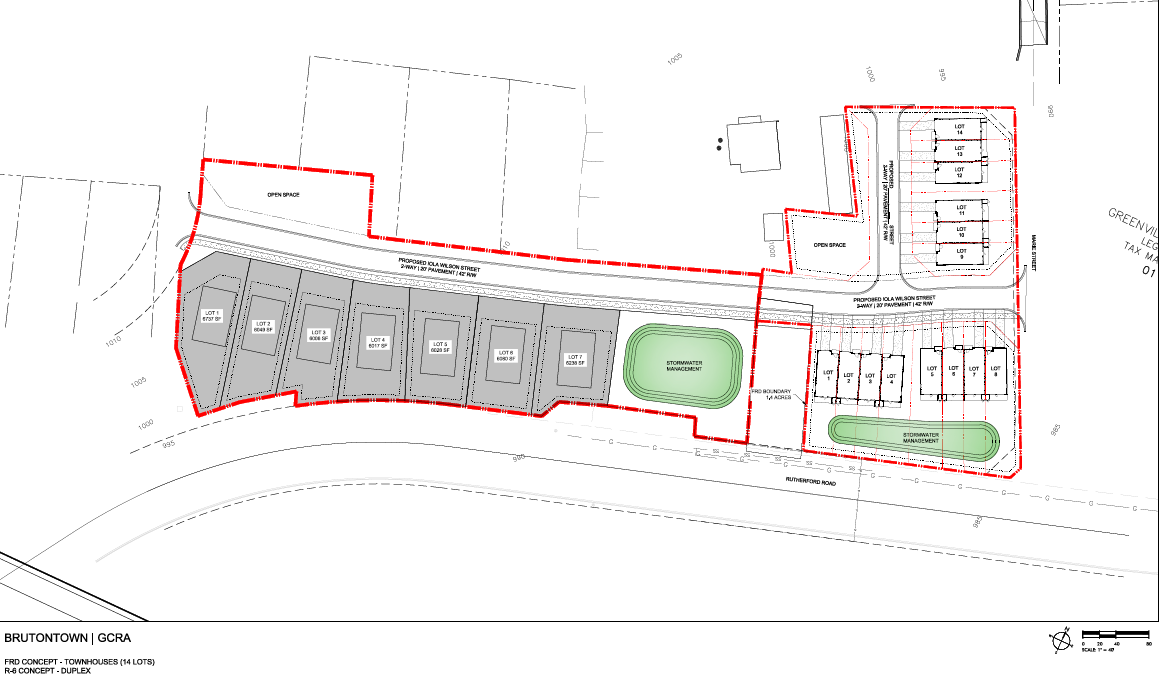 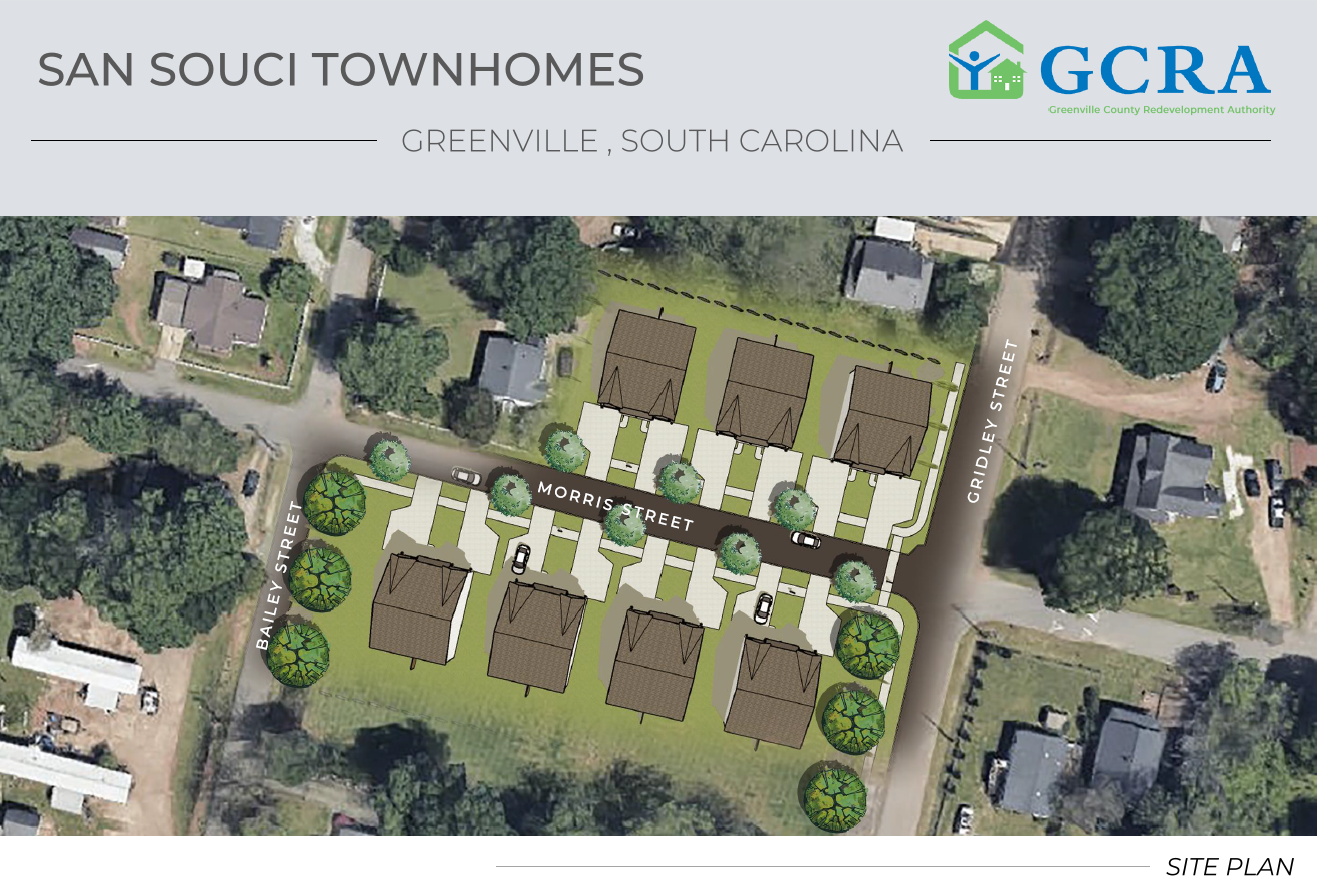 6
[Speaker Notes: Iola Wilson St. creation (and future housing) in Brutontown
ADA bathrooms at Emmanual Sullivan Park in Fountain Inn 
Sidewalks at Miller Place housing development 
San Souci Townhomes at Gridley and Morris 14 units 50-100 AMI


Fairview – Phase 11 14 units, Phase II 19 units  33 Townhomes for 50-100% AMI]
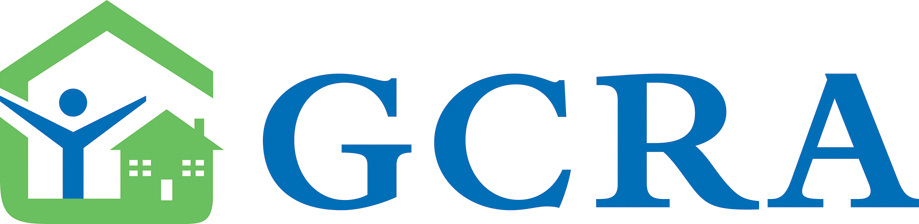 Partner Projects
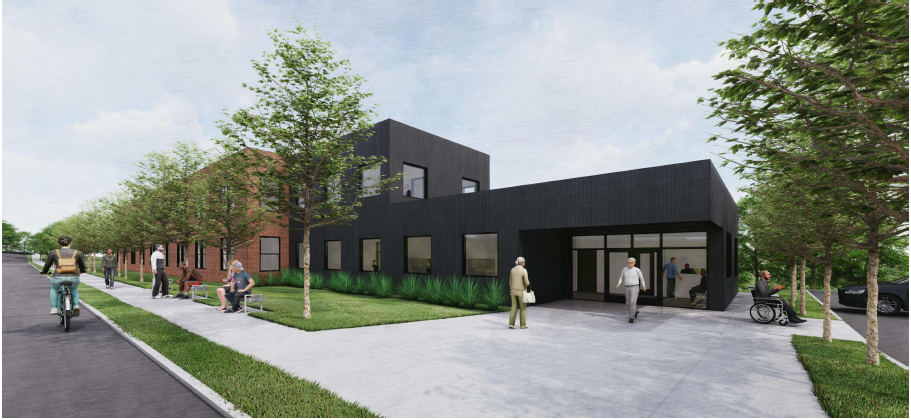 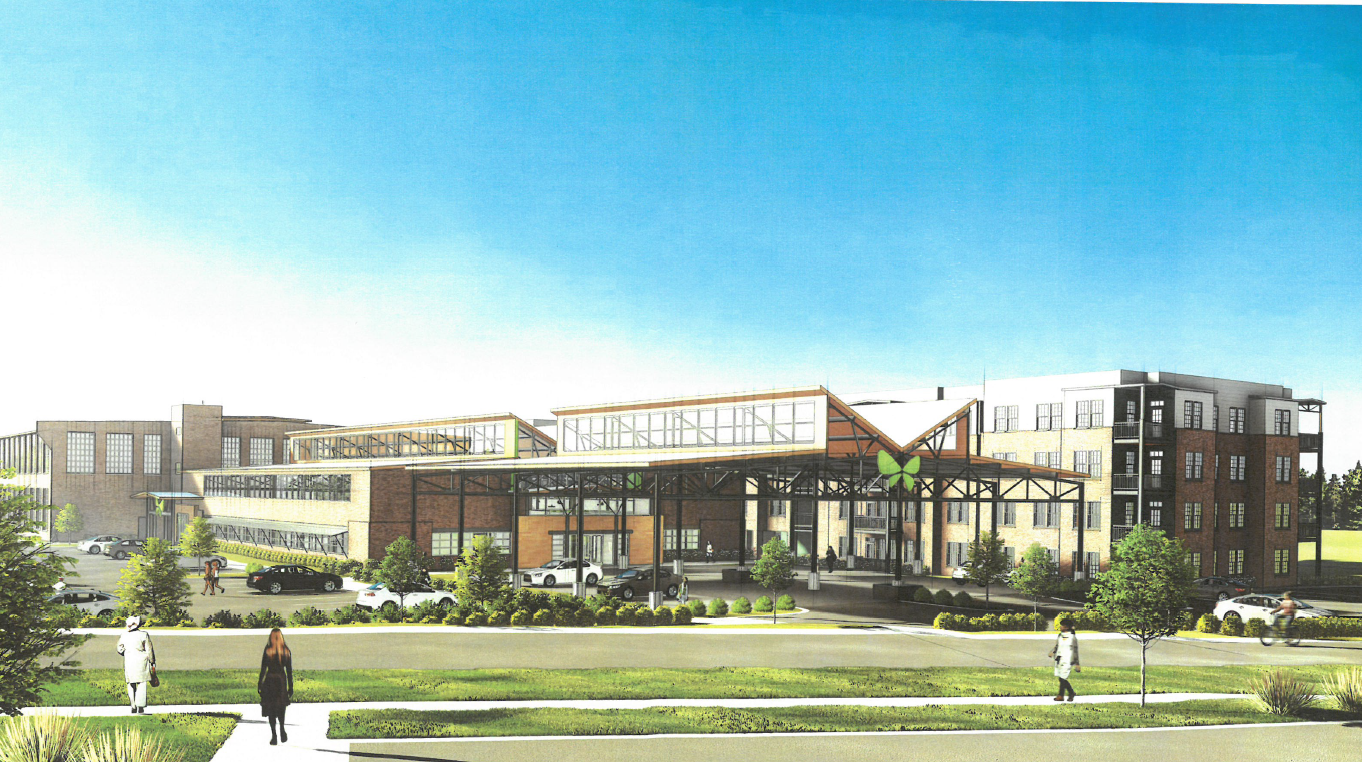 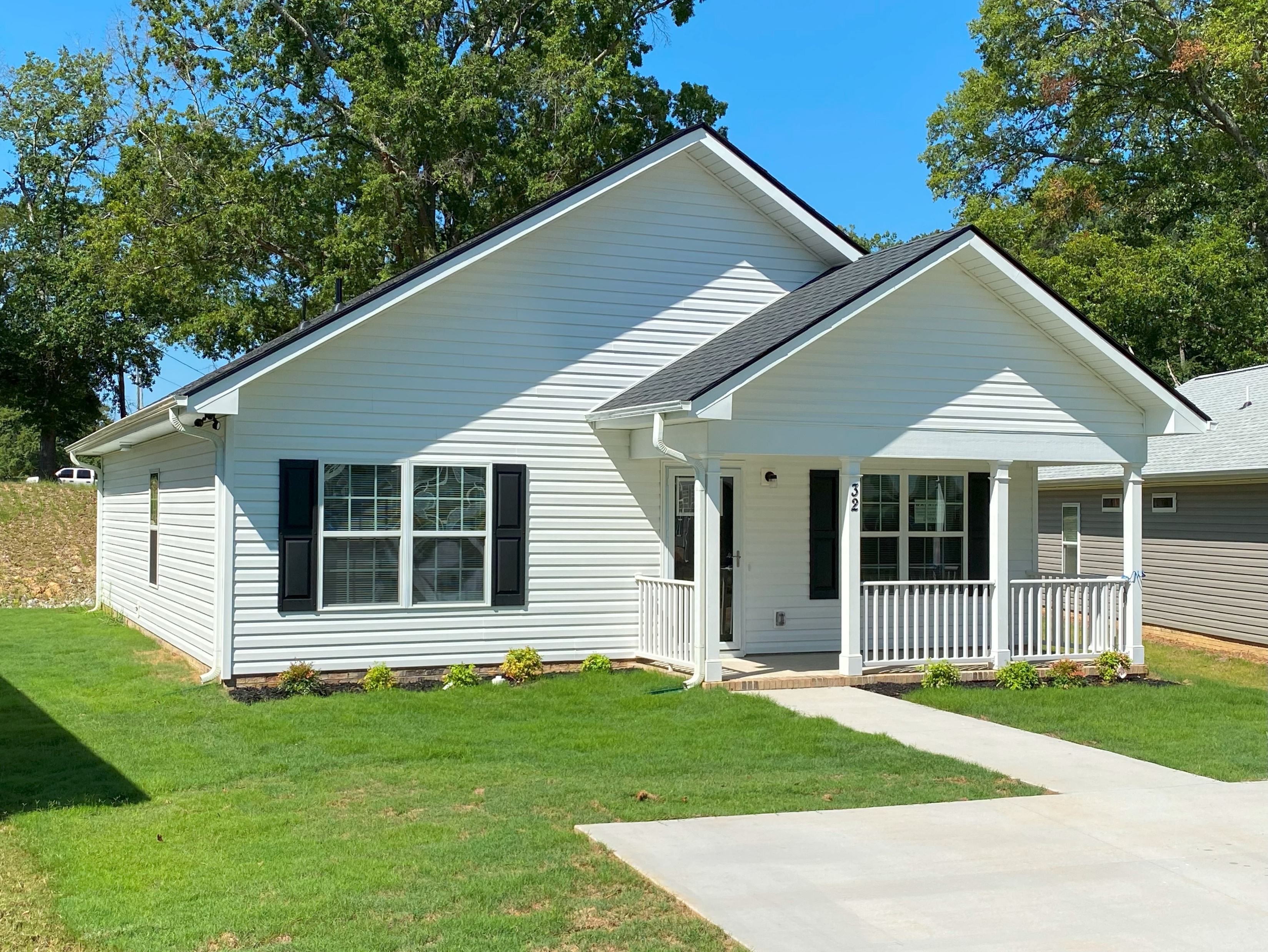 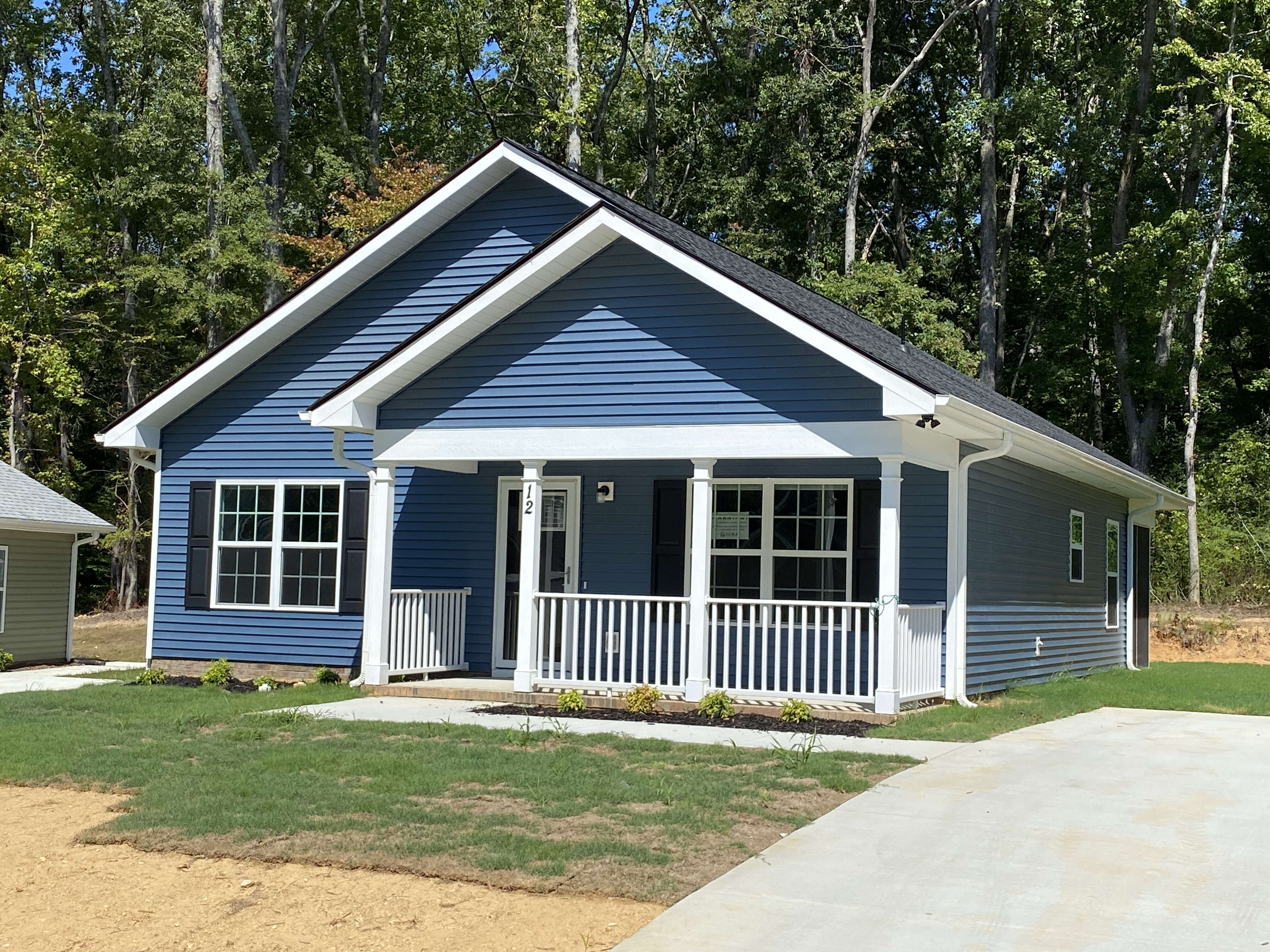 7
[Speaker Notes: NHE 72 affordable rental units up to 60% AMI (and soon to be Butler II)
Church Street Place – 36 units PSH with UHC
Woodside Neighborhood in Simpsonville with H4H (under 60% AMI)
Gordon Street Mill Apt. – 116 units < 60% AMI with M. Peters Group]
Purpose of HOME & AHF Programs
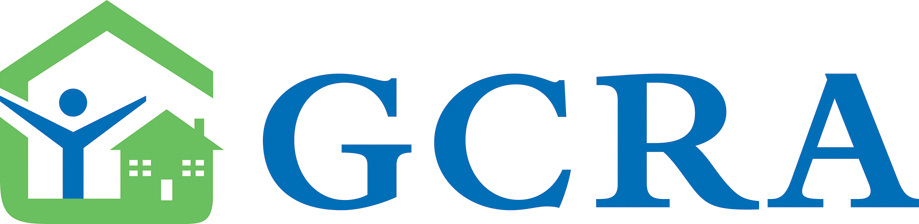 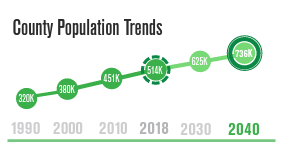 Increase the production, promote availability and accessibility of affordable rental and homeownership opportunities for  very low, low, moderate, and middle-income residents.

Strengthen public-private partnerships in the production and operation of affordable housing by providing gap financing to projects serving very low-, low-, moderate- and middle-income residents.

Strengthen the local government's ability to design and implement strategies for achieving adequate supplies of affordable housing.

Ensuring that housing affordability is attainable Countywide.
8
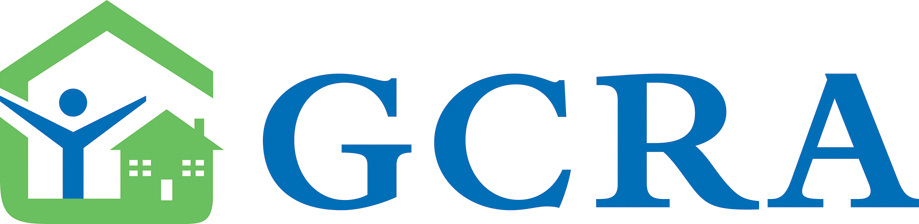 HOME & AHF Eligible Applicants
Nonprofit organizations - Developers
For-profit organizations – Developers
Non-profit organizations 
Community Housing Development Organizations (CHDOs) 
HOME Only
9
[Speaker Notes: CHDO – Definition – from HUD – “a private nonprofit, community-based, service organization that has, or intends to obtain, staff with the capacity to develop affordable housing for the community it serves”
We will get into the funding details for each of these applicants.]
Eligible Areas/ Project Locations
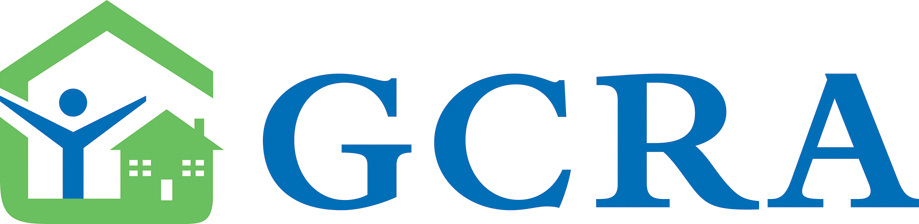 Greenville County
Including city boundaries of Greer and Fountain Inn
Excluding city limits of Greenville
10
[Speaker Notes: AHF – City of Greenville has their own Affordable Housing Fund as well as their own HOME funding, which is why they are not included in our eligible areas/locations. 
AHF is only within the boundaries of Greenville County, while HOME has the two exceptions of the city limits of FI and Greer (Laurens and Spartanburg counties). 

Funds used in the  City limits of Fountain Inn, Greer, Mauldin, Simpsonville, Travelers Rest and the Unincorporated Area  of Greenville County.]
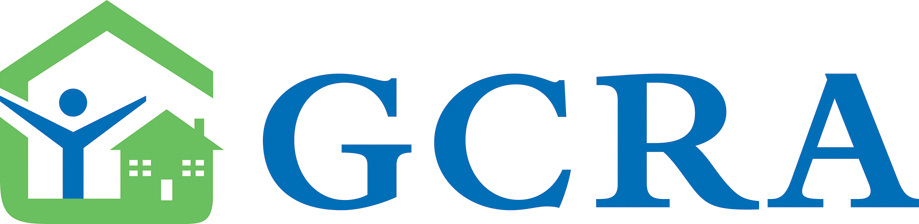 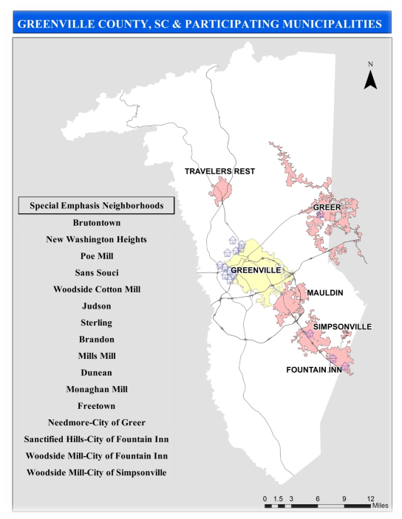 Special Emphasis Neighborhoods
Brutontown
New Washington Heights
Poe Mill
Sans Souci
Woodside Cotton Mill
Judson
Sterling
Brandon
Mills Mill
Duncan
Monaghan Mill
Freetown
Needmore and Sunnyside – City of Greer
Sanctified Hills – City of Fountain Inn
Woodside Mill - City of Fountain Inn
Woodside Mill – City of Simpsonville
11
[Speaker Notes: We have our areas that we can serve and then we have our priority areas 
Majority of the special emphasis neighborhoods are in the textile Cresent outside city limits
Also open to infill and making neighborhoods have a diverse income range for households.]
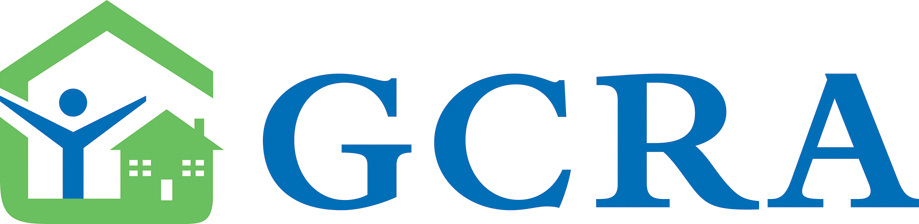 Eligible Uses
HOME: Units for rent or sale will have very low-, low-, or moderate-income  households 

AHF: Units for rent or sale will have very low-, low-, moderate- and middle-income households
Rehabilitation for affordable housing

Conversion of non-residential to residential

New construction of affordable housing

Assistance to first-time homebuyers
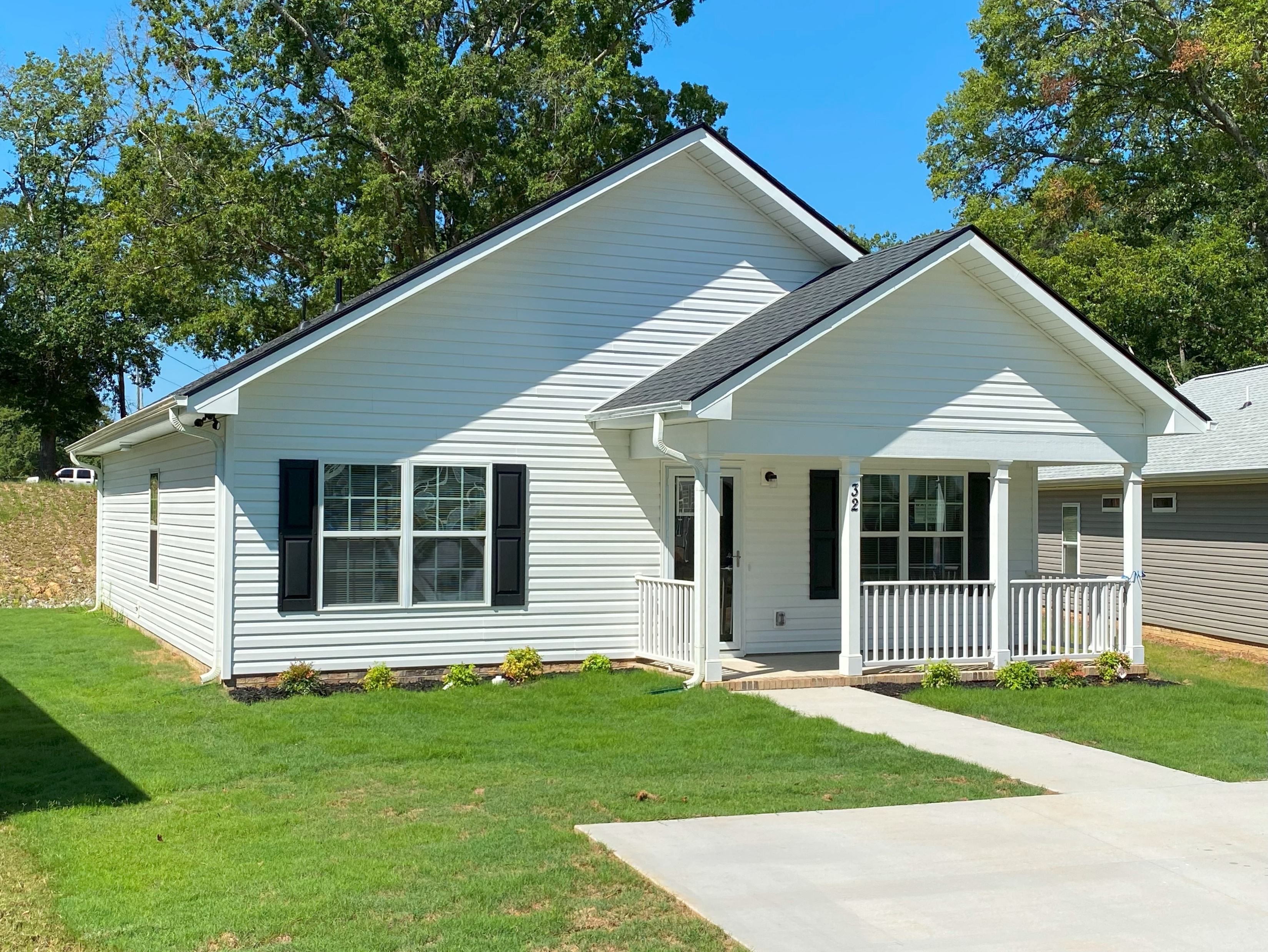 12
[Speaker Notes: Project line items – from acquisition, site improvement, pre-development cost (must be aware of the logistics and timing), demolition, financing fees, developers fee, construction etc.]
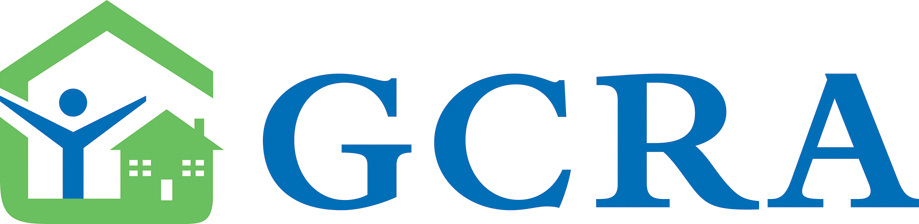 Priorities
HOME Priorities
AHF Priorities
Rental units available for very low (30% AMI & below) and low (50% AMI and below) for small/large families, seniors, and persons living with disabilities.

Homeownership opportunities for families at  50% - 80% AMI

Affordable Homeownership and Rental Units for Middle income families 81% - 120% of AMI.
New rental and homeownership units in the County’s Special Emphasis Areas

Increase homeownership opportunities for families at or below 80% AMI

Rental units offered at or below 50% AMI for small/large families, seniors, and disabled persons
13
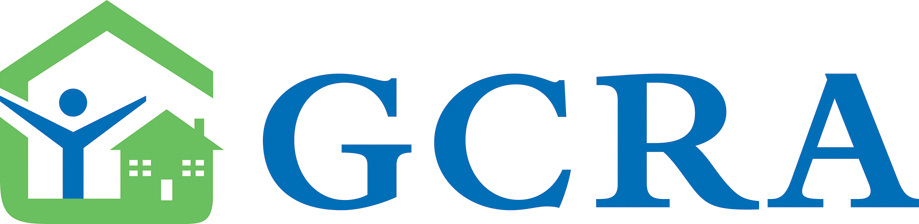 HUD Income Limits
14
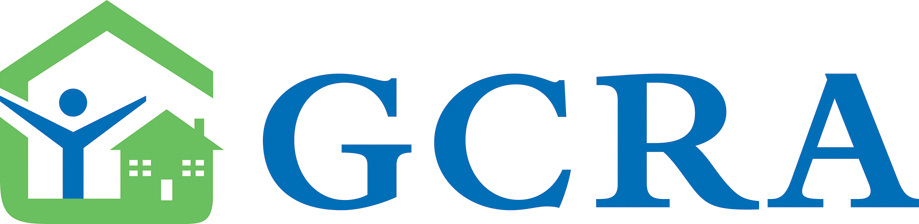 HUD Income Limits
15
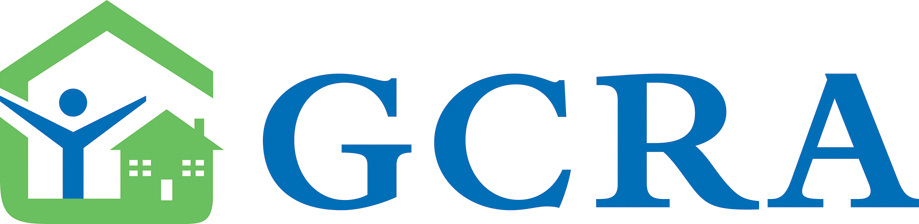 HUD Income Limits
16
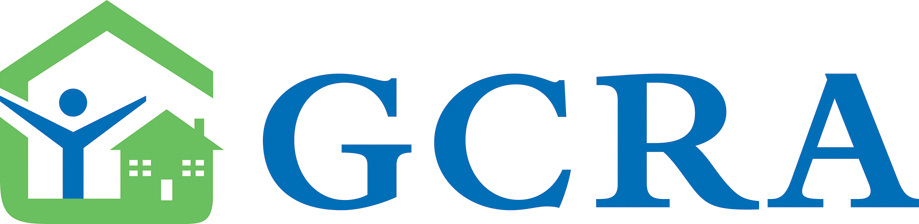 Income Targeting
Projects targeting low-income families will receive additional points
Greenville County Median Income : $89,000
Source- Income Limits | HUD USER
17
[Speaker Notes: All of this is available from HUD online

https://www.huduser.gov/portal/datasets/il.html. If project is in City of Greer, Spartanburg County, use that HUD Metro FMR Area., If Fountain Inn/Laurens use Laurens]
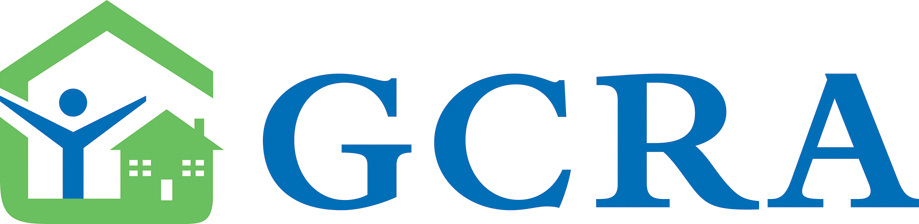 Eligible Beneficiaries – HOME funds
The eligibility of households for HOME assistance varies with the nature of the funded activity.

RENTAL: For rental housing and rental assistance, at least 80 percent of benefiting families must have incomes that are no more than 60 percent of the HUD-adjusted median family income for the area. 
In rental projects with five or more assisted units, at least 20% of the units must be occupied by families with incomes that do not exceed 50% of the HUD-adjusted median. The incomes of households receiving HUD assistance must not exceed 80 percent of the area median.

HOMEOWNERSHIP:  All HOME funds used for homeownership assistance must benefit homeowners whose family income does not exceed 80 percent of the area median income.
18
[Speaker Notes: Eligible Ben AHF – Greenville County 81-120 AMI]
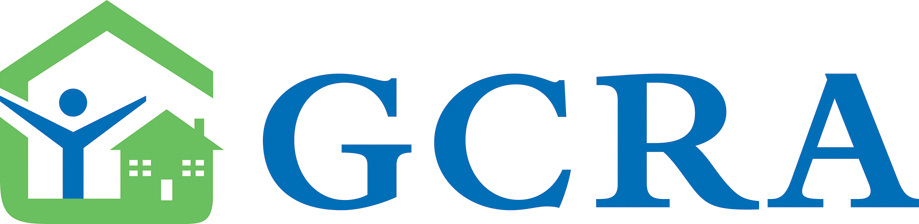 AHF & HOME Eligible Project Costs
19
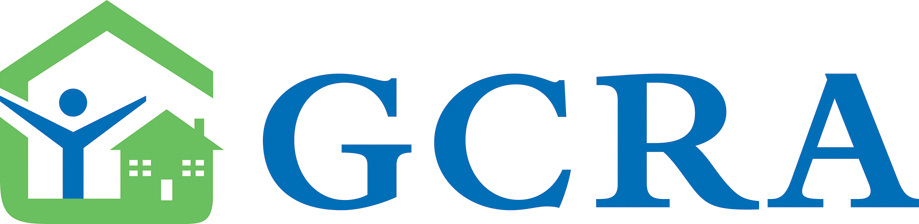 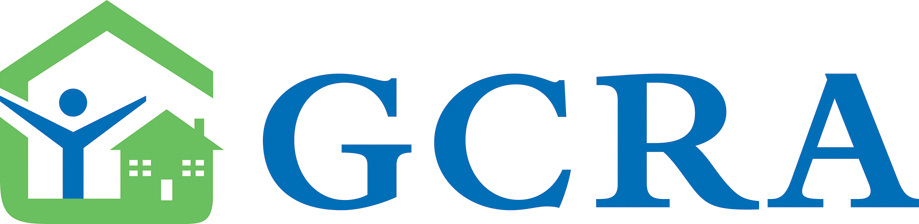 Funding Availability
GCAHF 2024 Funding: TBD
Note: 80-90% of funding is available for development projects
HOME Program Set Aside & Allocations
Last 6 Years HOME Grant Allocations
HUD requires a 15 percent set aside for CHDOs 
10%  - set aside for Planning  and  Administration
The County earmarks approximately:
45 percent of remaining HOME funds for Housing Partners & GCRA projects.
30 percent of HOME funds for projects in the five participating municipalities 
Additional funding may be available for projects subject to the availability of Program Income.
20
[Speaker Notes: HUD requires a 15 percent set aside for CHDOs (est. $190,000)

The County earmarks approximately 20 percent of remaining HOME funds for Housing  (est. $140,000)]
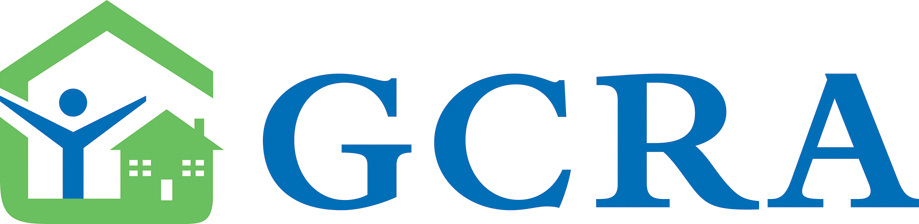 HOME & AHF Forms of Funding Assistance
21
[Speaker Notes: Up to 30 years, but generally the amortization period is 20 years
However, the lower per unit subsidy  the better the project feasibility.
1 – 2 unit project – 40% of total development project
Multi family units  - per unit subsidy subject to change based on availability. Room for exception]
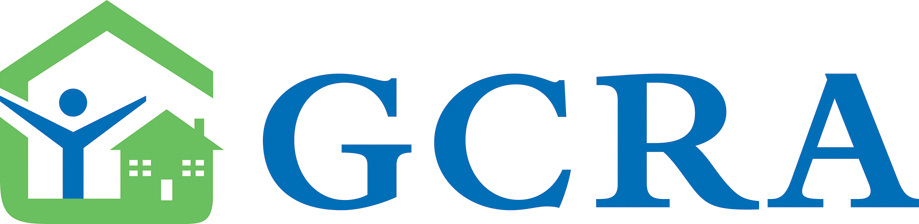 HOME Affordability Period
HOME & GCAHF AFFORDABILITY PERIOD
*Minimum Investment: $1,000 per unit
22
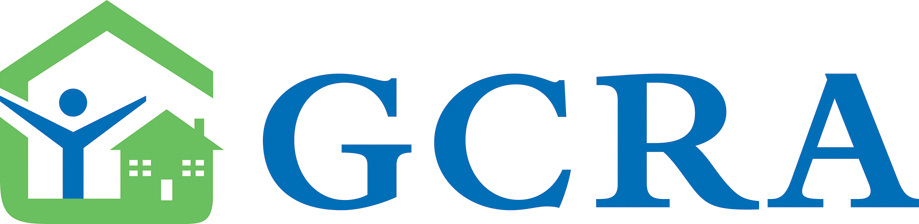 Questions?10 Minute Break!
23
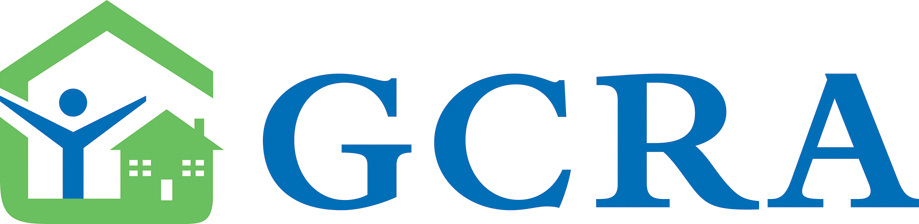 The Application
24
[Speaker Notes: The application can be found at ourwebsite GCRA-sc.org. Then it is under our services and grants and loans. There is the main application and then the financial section as well.]
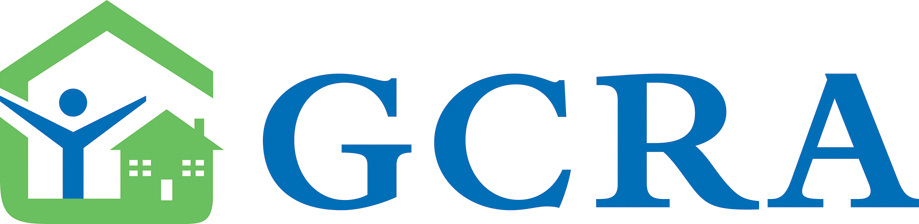 Application Requirements
Eligibility & Completeness

Site Control

Developer Experience

Developer Capacity
Plan Consistency & Market Demand

Cost Reasonableness

Project Feasibility & Profit Reasonableness

Readiness to Proceed
25
[Speaker Notes: Eligibility and Completeness – are you located in an eligible area, are the project and activities we will be funding eligible activities? 
Site Control – own house our have done work towards acquisition 
Developer Experience – partnership, part of team that understands project
Application is for project that we are directly funding
Describe development team, the people you have, identify the capacity and experience
Plan Consistency – Referencing the Consolidated Plan. We will be using the current consolidated plan that runs through the end of our FY 2024 that is located on our website. Also, GCRA and the County completed an Affordable Housing Study, if applying for AHF then please reference that study. 
Market Study – testing the market
Give outline, side description, consistency with neighborhoods, rents in the area
Can do market analysis
If have larger project can hire someone
Cost reasonableness – is it feasible cost? – further talked about in a few slides
Project feasibility and profit reasonableness- pro forma
Readiness to proceed – commitments]
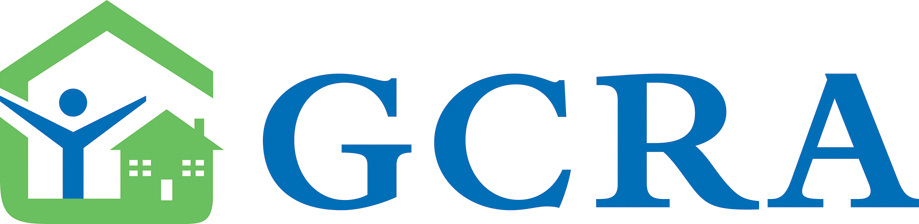 Application Scoring
26
[Speaker Notes: NO hard and fast rule for per unit subsidy/leveraging, but this is gap financing. One caveat to this is that your subsidy/leveraging can be adjusted based on your target AMIs. So if you are looking at providing housing for middle income households versus 50% AMI households, then we would expect you to be asking for less funds than say someone with housing for 50% AMI. SO it all goes hand in hand when assessing levering and per unit subsidy.]
Market Study
27
[Speaker Notes: Completeness, Program Eligibility and Site Control

An identification of the geographic Market Area by census tracts, jurisdictions, street names, or other geography forming the boundaries from which potential renters will be drawn (include a map which clearly delineates the Market Area)]
Market Study: Key Takeaways
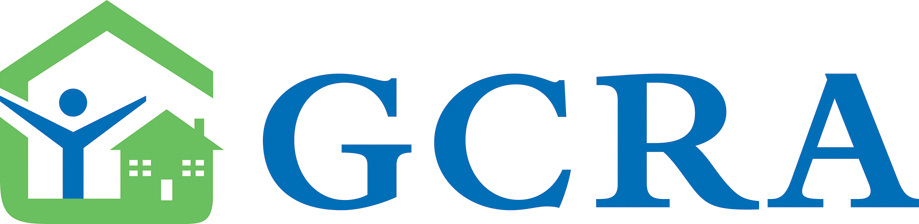 28
[Speaker Notes: We are open to scope of this being large to small, this is at the minimum.

For homeownership, an appraisal will be needed]
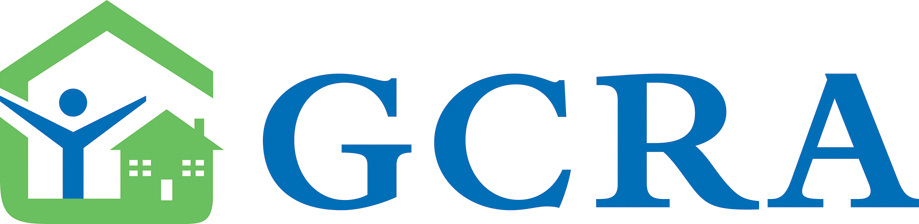 Leveraging and Per Unit Gap Fund Request
Need for Gap fund request for GCAHF/HOME.
Identification of other committed funds from other sources.
Analysis of the Per Unit of GCAHF/HOME in comparison to other funding sources identified. 
NOTE: Projects using fewer GCAFH/HOME subsidy dollars per unit will receive more points than projects using more GCAHF/HOME subsidy dollars.
29
[Speaker Notes: This will be evaluated under financial feasibility]
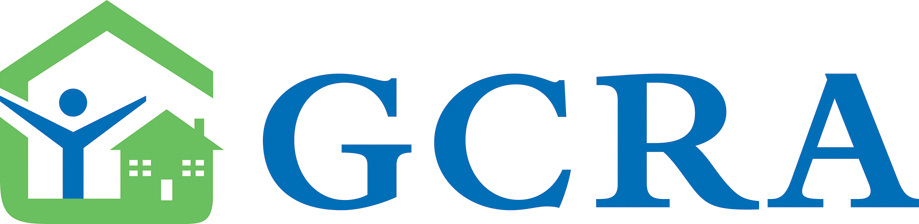 Developer Experience & Capacity
30
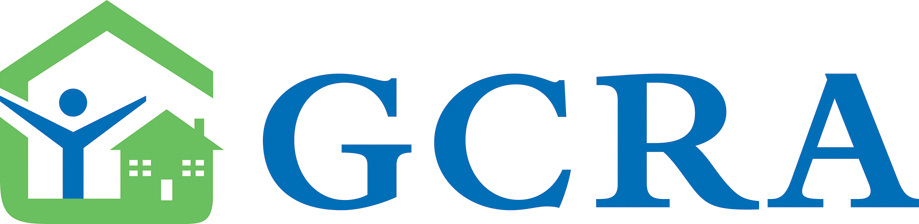 Cost/Profit Reasonableness & Financial Feasibility
Cost comparable to similar projects in the same geographic area
Reasonable rents within affordability guidelines
Adequate funding and project’s ability to pay debt service over the affordability period.
Minimum DCR of 1.15 (Rental units)
Funding Leverage
Developer fee less than 15% of TDC
31
[Speaker Notes: Looking at other projects]
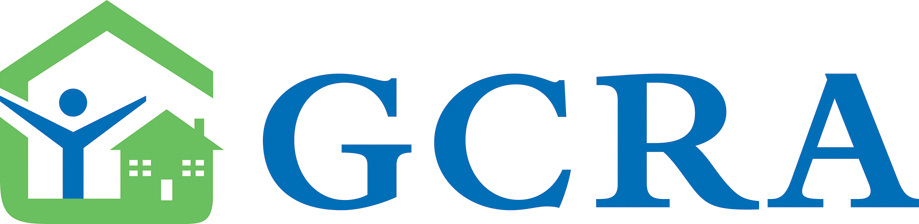 Funding Commitments
Comparable procurements
Bidding
Commitment to what entity
Firmness of commitment and terms & conditions
Timing of disbursement
Strength of funding participants or other sources
32
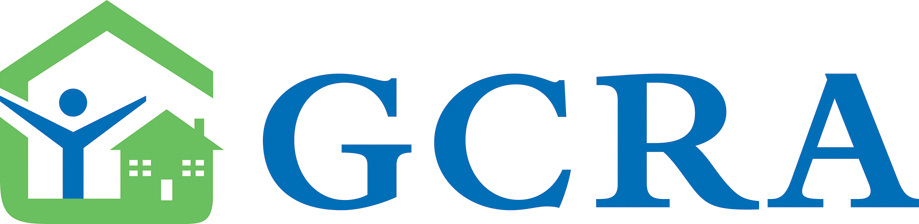 Readiness to Proceed
Timelines must be realistic and achievable
Describe dates:
Funding commitments
Closing dates
Construction start-up and completion
Occupancy
All projects must start within 12 months of award notice.
Homebuyer units must be sold within 9 months of construction completion
Rental units must be occupied within 24 months completion.
33
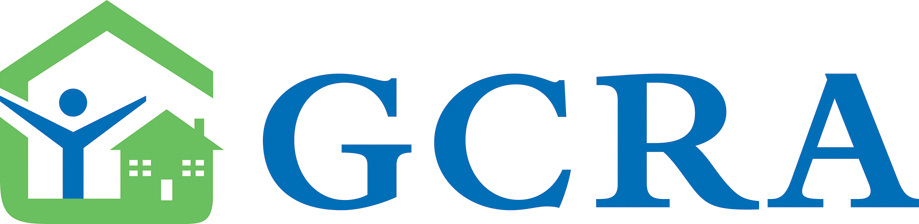 Submission Requirements
Application Due Date – February 8, 2024

 One (1) full electronic version with all required attachments, submitted via OneDrive. 
Email Jose Reynoso at jreynoso@gcra-sc.org for the OneDrive Link before on or before February 7, 2024 by 5pm.
34
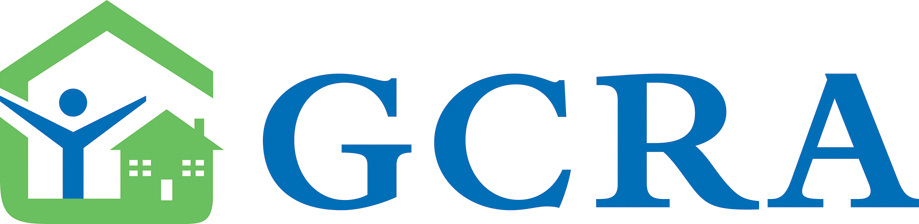 Timeline
Housing Development FUNDs – HOME and GCAHFSelection process and Timeframe
*Applicants Documents
Commitment of other funding sources
Updated development budget 
Project completion schedule
Site control completed 
 Legal Description of proposed properties including BB#s
35
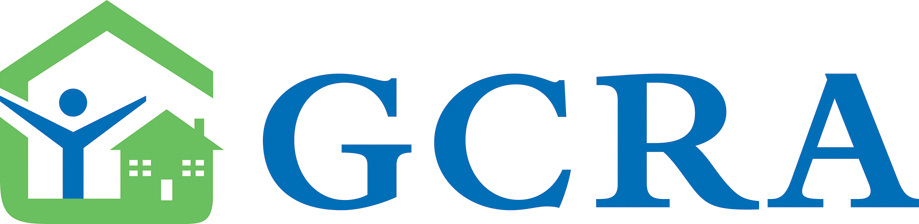 Environmental Completed Inhouse
36
[Speaker Notes: JOSE

National Environmental Policy Act (NEPA) of 1969

NEPA requires all federal agencies to consider and address any environmental impacts that result from activities and projects they fund or sponsor.

As an administrator of HUD program funds, GCRA is required to conduct an Environmental Review (ER), and to mitigate any negative impacts of funded projects.

ER’s are conducted in accordance with HUD's regulations at 24 CFR Part 58.]
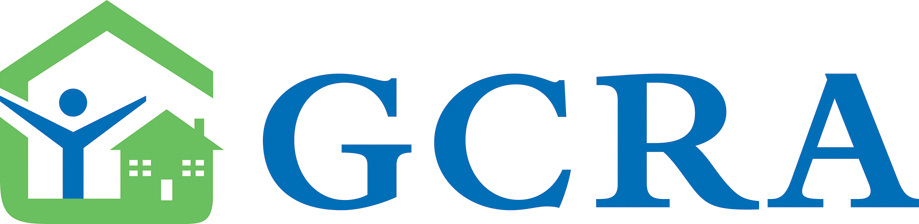 Related Laws and Authorities : Laws and Authorities
37
[Speaker Notes: JOSE]
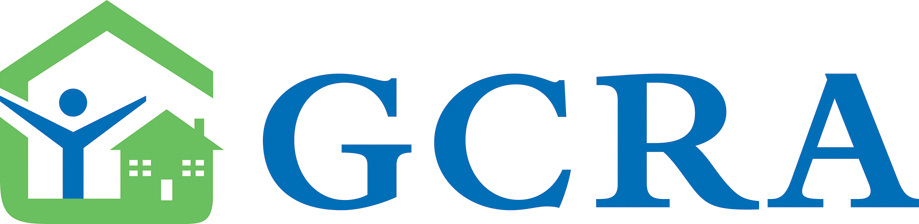 Environmental Reviews
38
[Speaker Notes: JOSE]
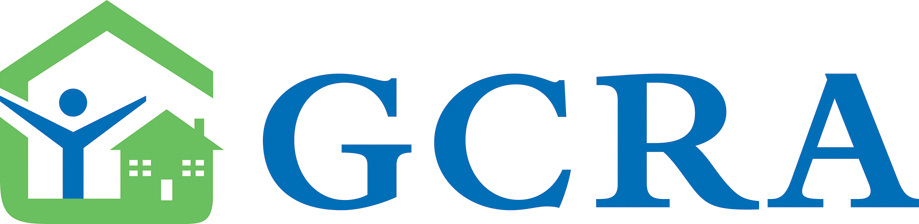 FTHB Program
Package should include:
HBA Income Form 
(ALL household income must be included and number of people in the house)
Ratio Sheet
Initial Loan Estimate
Environmental Review Form
Property Inspection Form
Certificate of Completed Home Buyers Education
Appraisal if new construction
New construction $240,000 (revision in progress)
Existing Home $195,000 (revision in progress)
Manufactured Homes must be de-titled and have a deed issued and on a brick foundation (approval is at the discretion of the director for Manufactured Homes)
39
[Speaker Notes: New # for Limits not yet approved]
Show Application
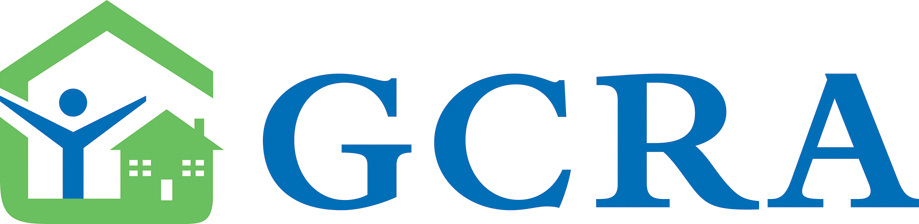 Grants & Loans - Greenville County Redevelopment Authority (gcra-sc.org)
40
Contacts
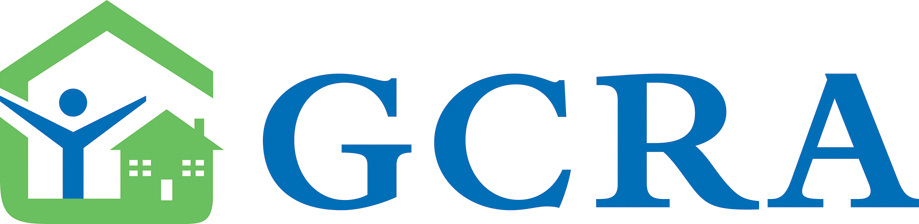 John Castle – Executive Director jcastle@gcra-sc.org EXT 114
Imma Nwobodu, Program Director inwobodu@gcra-sc.org EXT 115
Jose Reynoso – Associate Community Development Planner jreyneso@gcra-sc.org   EXT 127
Francisco Arnaiz- Senior Community Development Planner farnaiz@gcra-sc.org  EXT 120
41
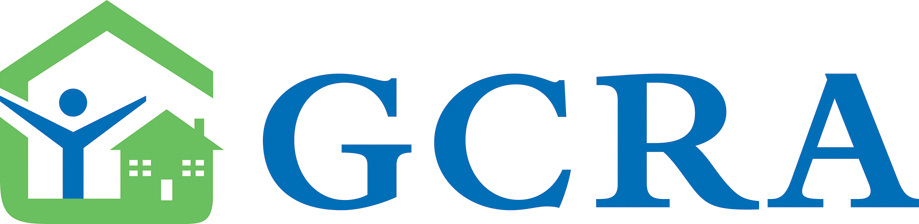 Thank you!
42